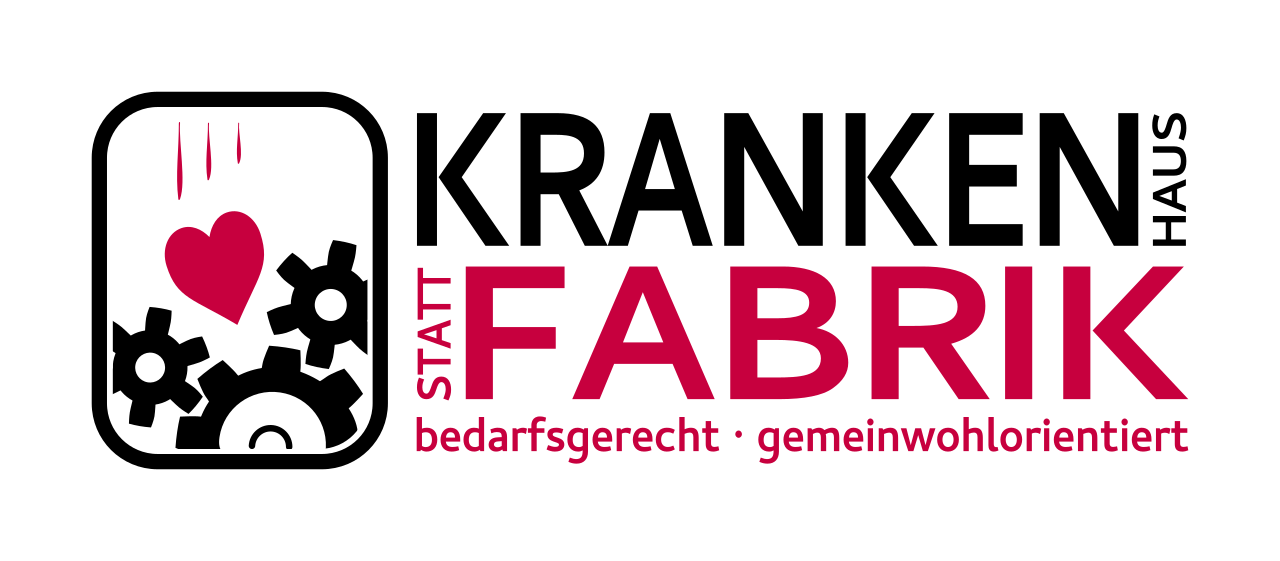 Workshop II/1Krankenhausfinanzierung – Preise (DRGs) oder Selbstkostendeckung?
Bündnis Krankenhaus statt Fabrik
Stuttgart, 19.10.2018
1
Investitionskostenfinanzierung
2
Duale Krankenhausfinanzierung
(bis 1985 auch Bund)
3
Entwicklung Investitionskostenfinanzierung
Bis 1972 gab es die Monistik
Ergebnis war ein Förderstau von 3,2 Mrd. DM
 Argument „mit Monistik wäre alles besser“ stimmt historisch nicht
1985 Ausstieg des Bundes
2009 wurde klammheimlich die Grundlage für die Integration der Investitionen in die DRGs gelegt (KHRG)
Diverse Länder planen die Einführung der „Invest-DRGs“. Hessen und Berlin haben damit begonnen.
Mischform: Geld kommt von Ländern, Verteilung aber nach DRG-Logik, Einzelförderung fällt ganz weg oder wird eingeschränkt
KHSG (2015): Krankenkassen müssen Strukturfond zur Hälfte zahlen (500 Mio.) und bekommen dafür Vetorecht bei Verwendung der Mittel
4
Th. Böhm
Rückzug des Staates aus der DaseinsvorsorgeKH-Investitionsförderung der Länder - bezogen auf das BIP und nominal(Quelle: DKG-Bestandsaufnahme 08/2015)
5
1 Mio. = 20 Pflegestellen
6
Verhältnis Pauschalförderung/Einzelförderung
7
KHG § 10 Entwicklungsauftrag zur Reform der Investitionsfinanzierung
Für in den Krankenhausplan eines Landes aufgenommene Krankenhäuser (…) wird eine Investitionsförderung durch leistungsorientierte Investitionspauschalen ermöglicht. 

Investitionsfallwerte auf Landesebene 

bundeseinheitliche Investitionsbewertungsrelationen ermittelt durch DRG-Insitut (IneK)
8
Wie funktioniert Integration der Investitionen in die DRGs? (KHG § 10)
Kalkulationskrankenhäuser (2014: 44!, Ba-Wü: 2)ermitteln gesamte Investitionskosten
Daraus werden die jährlichen Abschreibungen errechnet
Abschreibung werden entweder direkt (MRT, OP-Stunden) oder nach Verteilern (Pflegetage, usw.)den Patienten zugeordnet
Investitionskosten pro DRG werden errechnet
Durchschnittliche IK pro Patient bundesweit wird errechnet.
IK jeder DRG / durchschnittliche IK = Investitionsbewertungsrelationen (IBR) - werden neben DRGs ausgewiesen
Ab 2015 gibt es IBR-Katalog
9
Monistik versus duale Finanzierung
Bewertung:
Keine gezielte Förderung von sinnvollen, notwendigen Projekten
Ende Landesplanung, höherer Einfluss der Kassen
Keine Zweckbindung
Verstärkung der Konkurrenz zwischen Häusern
Konzentrationsprozess
Noch weniger Bedarfssteuerung, noch mehr Marktsteuerung
Abhängigkeit vom Kapitalmarkt
10
Budgetdeckelung
11
§ 71 Beitragssatzstabilität
Die Vertragspartner auf Seiten der Krankenkassen und der Leistungserbringer haben die Vereinbarungen über die Vergütungen nach diesem Buch so zu gestalten, dass Beitragserhöhungen ausgeschlossen werden, es sei denn, die notwendige medizinische Versorgung ist auch nach Ausschöpfung von Wirtschaftlichkeitsreserven nicht zu gewährleisten (Grundsatz der Beitragssatzstabilität).  (…)
12
KHEntgG § 9 und 10 Die „Raten“
Veränderungsrate: Steigerung Einnahmen Krankenkassen (Grundlohnsummensteigerung), wird jedes Jahr vom BMG veröffentlicht = Obergrenze
Orientierungswert: ermittelt vom statistischen Bundesamt, ist praktisch die Preissteigerungsrate für KHs (§ 10, Abs. 6 KHEntgG)
Veränderungswert: ausgehandelt auf Bundesebene (Selbstverwaltungspartner) = ein bestimmter Teil des Orientierungswertes auf Basis Differenz Veränderungsrate und Orientierungswert. Maximal ein Drittel der Differenz. Wenn Orientierungswert unter Veränderungsrate, gilt Veränderungsrate (§ 9 Abs. 5a KHEntgG) = neue Obergrenze
Tarifrate: durchschnittliche Tariferhöhungen (ohne strukturelle Erhöhungen)
Erhöhungsrate: Unterschied zwischen Veränderungswert (bzw. Veränderungsrate) und Tarifrate.
anteilige Erhöhungsrate: 33% der Erhöhungsrate (bezogen auf die Personalkosten sind das 50%). LBFW ist entsprechend zu erhöhen (auch wenn Obergrenze überschritten wird) (BPfV: 40% statt 33%)
geplant: 100% und auch strukturelle Erhöhungen bei Pflegepersonal
13
Preissystem DRG
14
Begriffe: Landesbasisfallwert, Preis, Erlös
Landesbasisfallwert: Höhe der Vergütung für das Relativgewicht 1 (wird nach politischen Vorgaben jährlich auf Länderebene zwischen Kassen und Krankenhausgesellschaft ausgehandelt) (Höhe 2018: 3499 - 3617
Relativgewicht: relativer Wert einer DRG (bundeseinheitlich)
z.B. Appendektomie, RG = 1,48
Z.B. A01A Lebertransplantation mit Beatmung > 179 Stunden, RG = 32,718
Case-Mix: Summe der Relativgewichte eines Krankenhauses
Fall-Erlös = Preis = Relativgewicht x LBFW
KH-Budget = LBFW x Case-Mix
DRGs sind Festpreise, keine Marktpreise, keine Durchschnittspreise
15
2000 bis heute: DRGs als Preissystem
Fallpauschalen – DRGs: einheitlicher Preis für eine bestimmte Behandlung einer bestimmten Diagnose 
Schrittweise Einführung mit finanzieller Schonphase (bis 2010)
Fortbestehen der Budgetdeckelung und von Abzügen bei Überschreitung
Gewinne/Verluste als integraler Bestandteil des „Qualitätswettbewerbs“
Letzte Entwicklung: Qualitätsverträge, Zu- und Abschläge für Qualität

 Konkurrenzkampf der Krankenhäuser untereinander
massiver Anreiz zu Kostensenkung und Leistungsausdehnung
16
[Speaker Notes: Neuere Zahlen]
Ausblick: zunehmende Wettbewerbsorientierung
Einführung von Preisen auch in der Psychiatrie (PEPP – vorläufig gescheitert)
Investitionskosten als Teil der DRGs (Übergang zur sog. Monistik)
Bundeseinheitlicher Preis trotz unterschiedlicher Kosten
Selektivverträge und „Pay for Performance“

Staat zieht sich aus der Bedarfsplanung und Finanzierung der Krankenhäuser zurück
gibt nur noch Wettbewerbsordnung vor
Ziel: freier Wettbewerb mit (ausgehandelten) Marktpreisen
17
Qualitätsverträge - Selektivverträge
Erlaubnis von Selektivverträgen (auch mit unterschiedlicher Bezahlung) zwischen Kosten- und Leistungsträgern statt Kontrahierungszwang
Bisher bei 4 Diagnosen (Endoprothesen, Prävention des postoperativen Delirs, Respiratorentwöhnung, Versorgung schwer Behinderter)

Einschränkung der Planungshoheit der Länder
Verstärkung des Konkurrenzkampfes der KHs
Eigentlicher Fokus: Marktbereinigung
Ziel: „Einkaufsmodell der Krankenkassen“
18
Qualitätsbezahlung – P4P
Abschläge/Zuschläge bei schlechter und guter Leistung
GbA beschließt einen Katalog von Leistungen oder Leistungsbereichen, die sich für eine qualitätsabhängige Vergütung mit Zu- und Abschlägen eignen, sowie Qualitätsziele und Qualitätsindikatoren.
1 Jahr „Bewährungsfrist“ bei schlechter Leistung, dann aber für 1 Jahr doppelter Abschlag

Wie soll man mit weniger Geld besser werden?
Probleme bei P4P
Kann man Qualität so genau messen? Sind Patienten so standardisierbar? Indikation?
Liegt eine Komplikation am Krankenhaus oder an der Vor- und Nachbehandlung oder am Krankheitsbild/Patienten
Langzeitergebnisse?
Objektive Ergebnisse, subjektives Empfingen
Wie soll die Qualität besser werden, wenn man noch weniger Geld bekommt.
Zuschläge führen zu Konkurrenzvorteilen und zu höherem Druck auf andere KHs
Erhebliche Fehlanreize Ergebnisse schönen oder schlicht fälschen
Ausweichstrategie: Patientenselektion (Weiterverlegen schwerer Fälle, Jagd nach jungen, „gesunden“ Patienten)
Was passiert mit zusätzlichem Geld (Premiumangebote für Privatpatienten)
20
Folgen
21
Fehlsteuerungen – Auswirkungen auf Patienten
Verweigerung eigentlich notwendiger Leistung wg. Kosten (keine Abklärung Begleiterkrankung außerhalb DRG, verspätete Wiederaufnahme wg. Fallzusammenführung, Fallsplitting)
Unnötige Leistungen wg. höherem Ertrag(Hämorrhoiden, Kaiserschnitte, Gelenkoperationen)
Fallzahlsteigerungen, Up-Coding
Selektion (positiv und negativ) (Gatekeeper)
Entlassung nach betriebswirtschaftlichen Kriterien und Überwälzung von Behandlung und Kosten auf andere Einrichtungen (Reha, ambulanter Bereich)
Patienten werden zu Werkstücken gemacht (Beziehungsarbeit abgewertet)
Schlechte Versorgung wegen Unterbesetzung, Arbeitshetze
22
Fehlsteuerungen – Auswirkungen auf Beschäftigte
Personalabbau, Arbeitshetze, Überlastungsanzeigen
Pflege: Belastungssteigerung um über 38% seit 1996
Lohndumping, Tarifflucht
Privatisierungs- und Outsourcing-Drohung
Dissonanzen zwischen Normen und Arbeitsalltag
Burn-out, Abstumpfung, Berufsflucht
23
Fehlsteuerungen – Auswirkungen auf Gesundheitswesen
Krankenhaussterben (2000 – 2016:  396 Krankenhäuser geschlossen und 70.349 Betten abgebaut)
Unterfinanzierung Hochleistungsmedizin
Gefährdung flächendeckende Versorgung
Zunehmende Privatisierung (KH als Geschäft)
24
Schlussfolgerungen - 1
Bei finanzieller Steuerung (Fallpauschalen, DRGs)handelt ökonomisch rational, wer

möglichst wenige Kosten pro Fall produziert (dann ist der Gewinn am höchsten)
möglichst viele Fälle behandelt, bei denen ein Gewinn sicher ist
möglichst vermeidet, Fälle zu behandeln, bei denen ein Verlust wahrscheinlich ist
25
Schlussfolgerungen - 2
Finanzielle, marktwirtschaftliche Steuerung führt systematisch zu 

Unterversorgung 
Verschwendung / Überversorgung / Fehlversorgung
Patientenselektion
Ausdifferenzierung des Angebots (= Klassenmedizin)
26
Schlussfolgerungen
Finanzielle Steuerung macht fest an kauffähiger Nachfrage
Bedarf stimmt damit nicht überein
Sozial schlechter Gestellte sind kränker, haben also höheren Bedarf, aber keine „Marktmacht“
Vertrauen geht verloren
Gesundheit wird zur Ware
Sozialsysteme als Einrichtungen der Daseinsvorsorge werden systematisch ausgehöhlt
27
Neue (andere?) Entwicklungen:Psych-VVG und PpSG
Psych-VVG (Gesetzes zur Weiterentwicklung der Versorgung und der Vergütung für psychiatrische und psychosomatische Leistungen)
Vorher geplant: PEPP (Tagespreise für verschiedene Diagnosen mit degressiven Sätzen (Bestrafung lange VWD) und Abschaffung Psych-PV
Einführung eines Krankenhausindividuellen Budgets auf Basis der Kosten
Fortführung und Überarbeitung der Psych-PVKrankenhausvergleich auf Basis der PEPP-Daten im Verhältnis zu den KH-individuellen Kosten
Bei Überschreitung der Durchschnittswerte können die Kassen eine Absenkung verlangen
 erstmals: kein weiterer Schritt Richtung noch mehr Markt 
 allerdings auch Schärfung der „Folterinstrumente“
 Gefahr der Durchschnittspreise
29
PPSG – 1 (Pflegepersonalstärkungsgesetz)
Für 2019: Finanzierung 100% Tarifsteigerung bei Pflege
Für 2019: 100% Finanzierung aller neuen Pflegestellen
Ab 2020: Pflegebudget und Ausgliederung der „Pflegepersonalkosten der Patientenversorgung“ aus DRG – Festlegung durch Kassen/DKG was genau.
Gezahlt werden müssen alle Kosten der Pflege
Bei übertariflicher Vergütung ist besondere Begründung notwendig
Kein Anreiz mehr für Lohn-Dumper
Gefahr der verstärkten Sparmaßnahmen in anderen Bereichen
30
[Speaker Notes: Noch Bewertung]
PPSG - 2
Pflegelastkatalog: (ab 2020) 
Pflegekosten, die in den DRGs stecken, herausgerechnet und als Relativgewichte pro Tag dargestellt
Dienen zur Abrechnung des Pflegebudgets mit den Kassen
Eignen sich aber auch als Benchmark zum Vergleich der Pflegekosten der Krankenhäuser 
Pflegepersonalquotient (ab 2020)
Summe der Pflegerelativgewichte im Jahr / VK Pflege
Ebenfalls Benchmark geeignet
Ermächtigung des BGM eine Untergrenze (pro Jahr und Haus) festzulegen
Vereinbarung von Sanktionen durch Kassen/DKG bei Unterschreitung
Fortbestehen Untergrenzen in pflegesensitiven Bereichen (PpUGV)
31
PpUGV - 1 (Pflegepersonaluntergrenzenverordnung)
Umsetzung des § 137i SGB 5 (2017 beschlossen)
Verordnung, weil sich Kassen und DKG nicht auf Umsetzungsregelungen einigen konnten, gilt nur für 2019, danach wieder Verhandlungen zwischen Kassen und DKG 
Grundlage: Gutachten Prof. Schreyögg und Ergebnisse Expertenkommission unter Gröhe
Untergrenzen nur für pflegesensitive Bereiche (Intensiv, Kardiologie, Unfallchirurgie, Geriatrie, getrennt nach Tag/Nacht)
Ursprünglich geplant auch mit Pflegelastkatalog
Jetzt nur einfache Kennzahlen Patienten pro Pflegekraft
Zahlen beruhen auf dem „Quartilenansatz“
Ermittlung durch Beratungsfirma KPMG
32
PpUGV - 2 (Pflegepersonaluntergrenzenverordnung)
Monatliche Durchschnittswerte
Je Quartal Zahl der Schichten in den UG nicht eingehalten
Übergangsfrist: bis 31.3.2019 (keine Vergütungsabschläge
Ausnahmen: kurzfristige über das übliche Maß hinausgehende Personalausfälle und starke Erhöhung der Patientenzahlen (z.B. Epidemien, Großschäden)
Gilt mindestens bis 1.1.20
Vergütungsabzüge bei Unterschreitung
33
AlternativenundForderungen des Bündnisses„Krankenhaus statt Fabrik“
1970-1985: Selbstkostendeckung
bedarfsorientierte Krankenhausplanung durch Bundesländer (Sozialstaatsgebot des GG)
Selbstkostendeckungsprinzip: Verpflichtung der Kassen zur Finanzierung der betriebsnotwendigen Selbstkosten von bedarfsgerechten, wirtschaftlich arbeitenden Krankenhäusern
Tagespflegesätze nur als Abrechnungseinheit (Abschlagszahlungen)
Spitzabrechnung am Jahresende mit Gewinn-/ Verlustausgleich
Verbot Gewinne zu machen
kein Anreiz zu VWD-Verlängerung und Kostensenkung
kein „Selbstbedienungsladen“, weil Kassen das Recht zur „Prüfung der Wirtschaftlichkeit“ hatten
35
Alternativen - 1
Steuerung der Solidarsysteme über Regelungen, Vorgaben, Aushandlungsprozesse 

Regionale Ermittlung des Bedarfs (Kommunen, Kassen, Leistungserbringer, Gewerkschaften, Patientenvertretung)
Festlegung der notwendigen Versorgungseinrichtungen, Zulassung und Qualitätskontrolle
Zuweisung der notwendigen Mittel
36
Alternativen - 2
Trennung der Leistungserbringung von der Bezahlung der Leistungserbringer

Vergütung der notwendigen und wirtschaftlich erbrachten Kosten der Krankenhäuser

Verbot von Bonuszahlungen an leitende Ärzte/Ärztinnen für die Erfüllung betriebswirtschaftlicher Ziele

Festgehalt auch für niedergelassene Ärzte/Ärztinnen
37
Minimalforderungen zu DRGs:
Wiedereinführung von Elementen der Selbstkostendeckung
Zuschläge für Maximalversorgung, Ausbildung usw.
Betriebswirtschaftlich auskömmliche Sicherstellungszuschläge für bedarfsnotwendige Krankenhäuser der Grund- und Regelversorgung in ländlichen Regionen
Finanzierung von best. Kosten außerhalb DRGs (Extremkostenfälle)
„Scala mobile“ für Preissteigerungen und Tariferhöhungen
Finanzierung für Vorhaltung von Behandlungskapazitäten für Notfälle und Katastrophensituationen (personelle und räumliche Ressourcen)
38
Minimalforderungen zu DRGs:
Personalbedarfsberechnung und Anhaltszahlen als Gegensteuerung und als Grundlage für Kalkulation 

Einhaltung Steuerungsdreieck
abgeforderte Leistung
Notwendige Personalressource
Zur Verfügung gestelltes Geld
39
Forderungen unseres Bündnisses
Weg mit den DRGs
Krankenhäuser müssen wieder Einrichtungen der öffentlichen Daseinsfürsorge werden
Verbot der Gewinnerzielung im Krankenhaus
Finanzierung der für die Behandlung erforderlichen Personal- und Sachkosten mit dem Gebot der Sparsamkeit (Wirtschaftlichkeitsprüfung)
Gesetzliche Festsetzung der Personalbemessung im Krankenhaus für alle Berufsgruppen
Planung des Bedarfes und der Ausstattung der Krankenhäuser durch Länder, Kommunen und betroffene gesellschaftliche Gruppierungen nach den Regeln der demokratischen Beteiligung und Kontrolle
Gesetzliche Garantie für die vollständige Übernahme der Investitionskosten der im Landeskrankenhausplan genehmigten Krankenhäuser durch die Länder
40